GOLD Spectral Image Simulation
Stan Solomon
High Altitude Observatory
National Center for Atmospheric Research
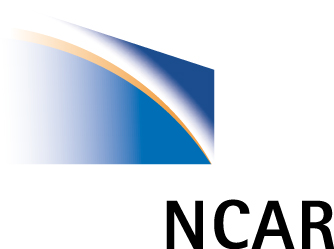 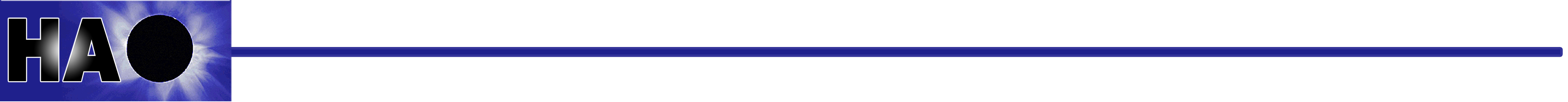 1
GOLD Science Team Meeting     •     Boulder, Colorado     •     24 August 2016
GOLD Measurement Technique
Daytime Far-Ultraviolet Spectrum
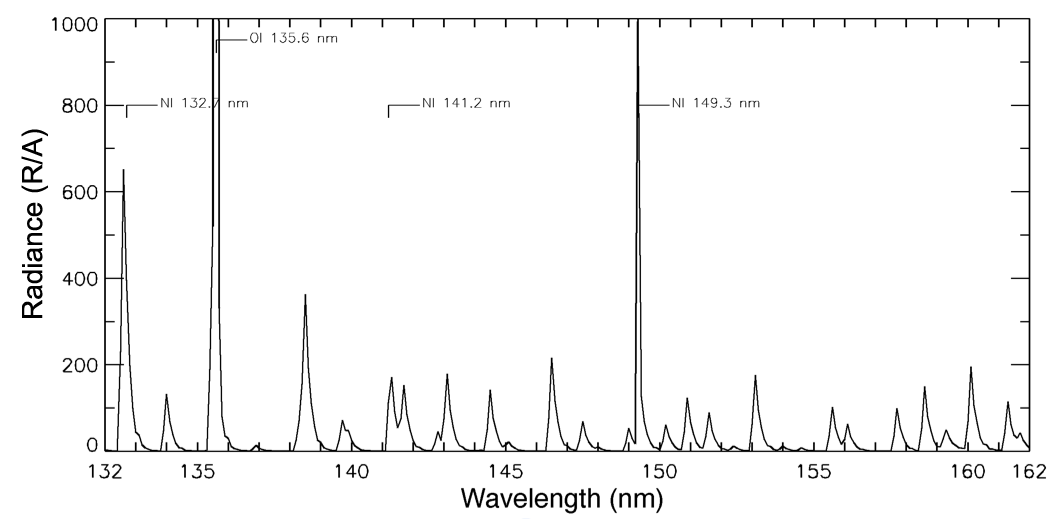 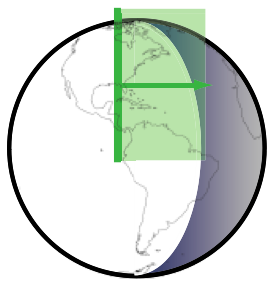 Atomic Oxygen 135.6 nm doublet
N2 LBH bands
Horizontal scan of disk & limb; image along vertical slit
• Temperature obtained on disk from rotational shape of N2 LBH bands
• O/N2 composition measured using ratio of 135.6 doublet to LBH bands
• Temperature on limb determined by slope of emission altitude profile
• O2 profile on limb from stellar occultations
• O+ at night observed using 135.6 recombination emission
2
Image Cube Simulation
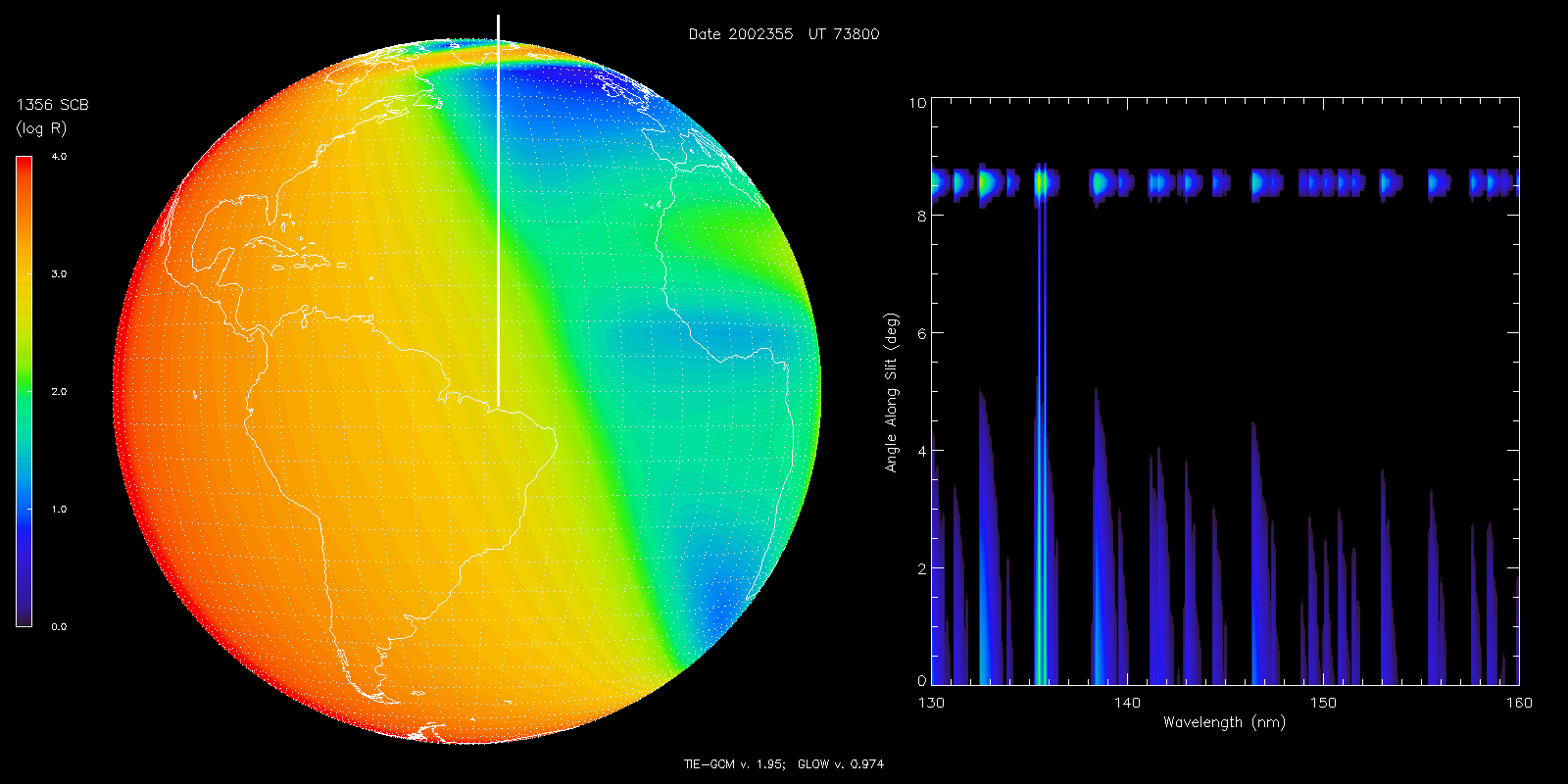 Disk Image				Detector Image
3
Image Cube Simulation
Disk Image				Detector Image
4